Basic production algorithms and its main concepts
Ing.J.Skorkovský,CSc. 
and various listed sources
Department of Corporate  Economy
Slides 2-18 –basic production theory and 29-48 practical NAV example
Comment : without basic production theory it is useless to model production in ERP
Main concepts
MRP=Material Requirements Planning (push)
MRP_II=Manufacturing Resource Planning (push)
APS = Advanced Planning and Scheduling 
JIT = Just In Time (pull)
TOC (Drum Buffer Rope) (push-pull->combined) – will be preseneted in another session of this course
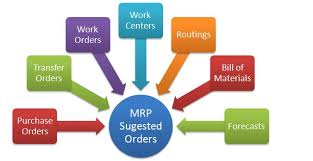 Work Order=Production order in MS Dynamics NAV
BOM=Bill Of Material (structure of the product)
Component
0
A
B
Product|Semiproduct
1
500
200
0,1,2,,..Low Level Codes
2
100
100
600
3
300
400
300
400
300
Independent demand for products and semi-products and dependent for components
Planning backwards from production schedule (independent) to dependent- demand components -without statistically calculated Reorder Point (ROP)– see next lesson and next slide as well
IF ROP is not taken into consideration – MRP is PUSH system -> it computes schedule of what should be started (pushed) into system, that authorize production  as inventory is consumed (ROP will be explained later in this session)
Push system
Purchase orders
Forecast
MRP|ERP
Operation 4
Operation 2
Operation 3
Operation 1
WIP
WIP
Customer 1
Supplier1
ROUTING
Component
warehouse
Customer  2
FG warehouse
Supplier 2
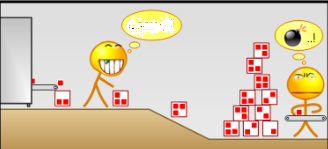 Take it !
WIP
PUSH and PULL
PUSH : production jobs (production orders) are scheduled: MRP and MRP_II= Manufacturing Resource Planning
often not feasible plans are generated and problems are often  detected too late (rejects, lack of components,..)
used fixed lead times=LT (see next slide) do not depend on capacity utilization 
Having in mind , that production is random process, Lead Time is very pessimistic constant



PULL :  production jobs (production orders) starts are triggered by completion of another job (JIT-see later in this session)
Black box
t+LT=end time of the job (where LT=constant)
t=start of the job
Determination of the Reorder Point (ROP)
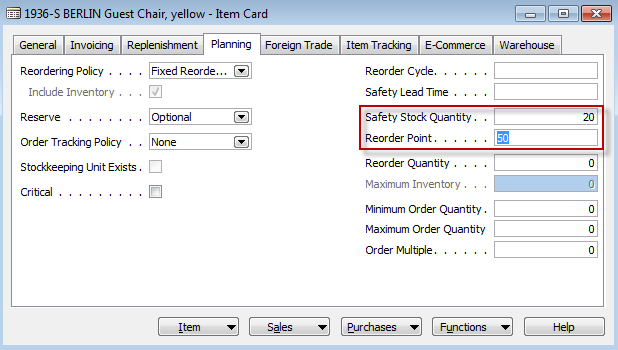 ROP=expected demand during lead time + safety stock
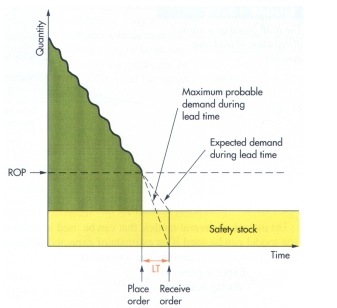 Expected demand=30
50-20=30
50=ROP
20
LT =Lead time
Determination of the Reorder Point (ROP)(home study)
ROP = expected demand during lead time + z* σdLT 
    where  z  = number of standard deviations and   
                     σdLT = the standard deviation of lead time demand  and z* σdLT =Safety Stock
                     aan
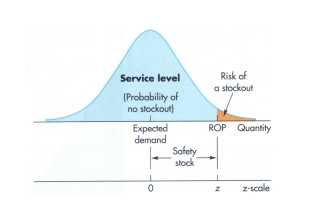 Example(home study- also Pareto analysis and ABC model simplified- PWP will be shown later)
The manager of a construction supply house determined knows that demand for sand during lead time averages is 50 tons.  
The manager knows, that demand during lead time could be described by a normal distribution that has a mean of 50 tons and a Standard Deviation of 5 tons (σdLT )
The manager is willing to accept a stock out risk of no more than 3 percent
Example-data(home study)
Expected lead time averages = 50 tons.  
σdLT = 5 tons
Risk = 3 % max  
Questions : 

What value of z (number of standard deviations) is appropriate?
How much safety stock should be held?
What reorder point should be used?
Example-solution(home study)
Service level =1,00-0,03 (risk) =0,97 and from probability tables you will get   z= +1,88
See next slide with probability table
Probability table
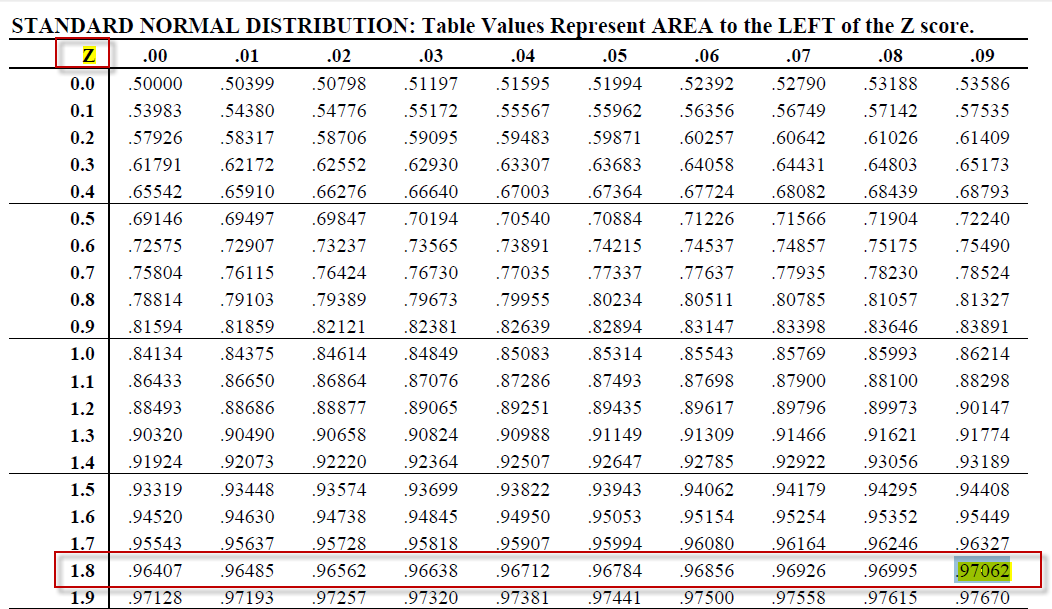 Example-solution(home study)
Service level =1,00-0,03 =0,97 and from probability tables we have got : z= +1,88 
Safety stock = z * σdLT  = 1,88 * 5 =9,40  tons
ROP = expected lead time demand + safety stock = 50 + 9.40 = 59.40 tons  
For z=1 service level =84,13 %
For z=2 service level= 97,72 %
For z=3 service level = 99,87% (see six sigma)
Schematic of MRP
On-hand inventory
Scheduled receipts
MPS
BOM
MPS=Master Production Schedule
Netting – Lot Sizing –Time Phasing –BOM Exploding
Production 
Orders (jobs)
Purchase
orders
Exception and change notices
Net requirement =Gross requirement – Stock in hand – Purchases + Sales + Safety Stock
Lot sizing= divide netted demand into appropriate lot sizes to form jobs (see LLC) and EOQ PWP show (later)
Time Phasing = offset the due dates of the jobs with lead times to determine start times
(Due Date-Lead time  = Start of the job)
MRP matrix calculation (see related xls file in study material)
(home study)
Parameters
Gross requirements
Derivied from Master Production Scheduled or Planned order releases of the parent BOM (finished good)
Scheduled receipts
On order (issued) and scheduled to be received
Projected on hand = Stock in Hand
Anticipated  quantity on hand at the end of the period
Net requirement 
Net requirement =Gross requirement – Stock in hand – Purchases + Sales + Safety Stock
Planned order receipts
When order need to be received (documents are not issued)
Planned order releases 
When order need to be placed to be received on time
MRP matrix example 1
(home study)
period
period
MRP matrix example 2
(home study)
Benefits of MRP
Low levels of in process inventories
The Ability to keep track of material requirements
A means of allocating production time
The ability to easily determine inventory usage by back flushing (see explanation  below)Process of determining the number of parts that must be subtracted from inventory records. This number is computed by referring to the number of parts withdrawn from the inventory (and delivered to the shop-floor) and the number of parts assumed (according to the BOM) to have been consumed in a manufacturing  line at one or more deduct points- HOME STUDY
MRP_II =MRP + resource capacity planning
MPS
Demand 
management
Rough-cut capacity planning
BOM
MRP
Intermediate-range
 planning
Scheduled
receipts
Job 
Pool (planned)
Capacity requirement planning
Job  Release
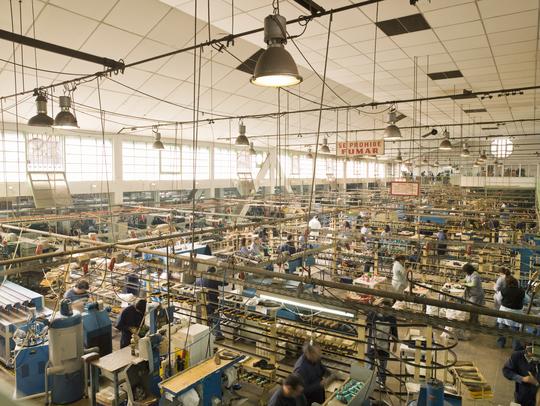 Routings
(operations)
Short term
 control
(Shop floor)
Job
Dispatch
Dispatch=rozvrhování (na který stroj se dá která operace při dílenském řízení)
BOM in MS Dynamics NAV
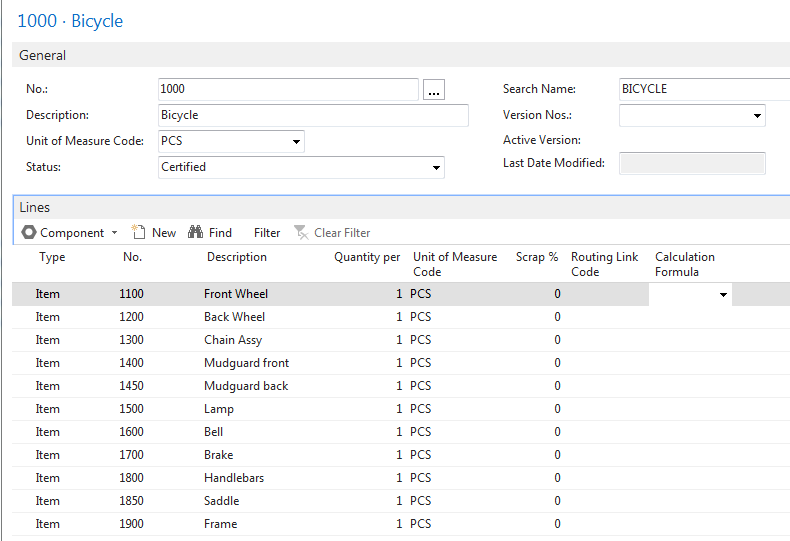 Routings in MS Dynamics NAV
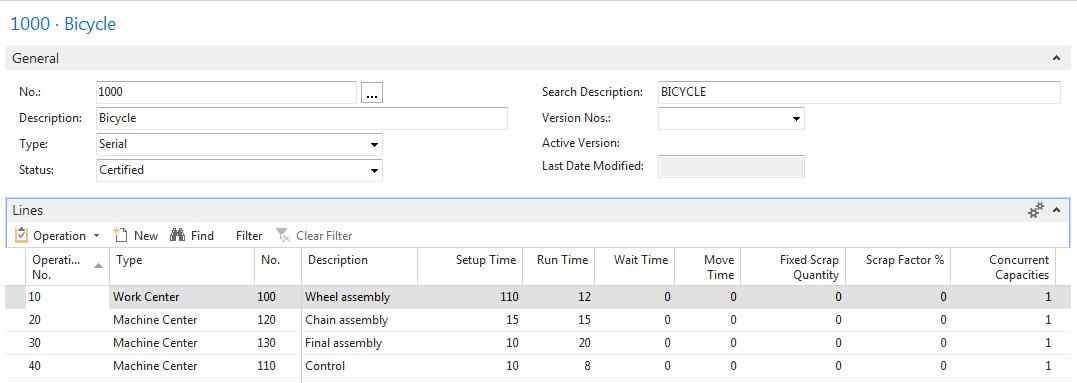 Capacity of resources in MS Dynamics NAV
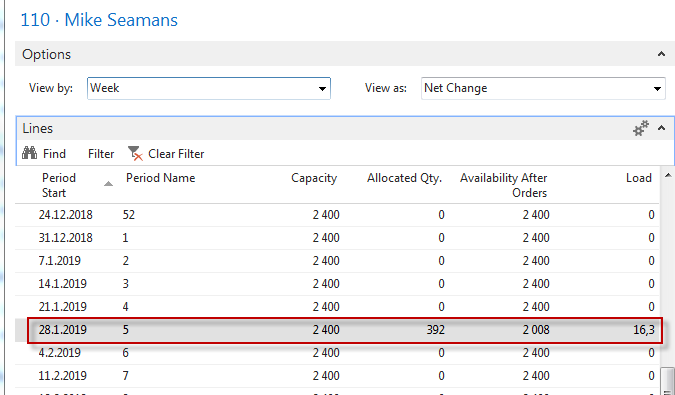 JIT=Just In Time
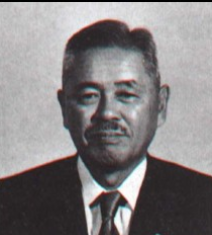 Toyota Motors and Taiichi Ohno  
Production based only on demand 
Lower inventory costs 
The concept behind it is that a company can save money on parts and components---by not have having to store them--- if they are delivered to the assembly line just in time to be installed on the car as it is being built.
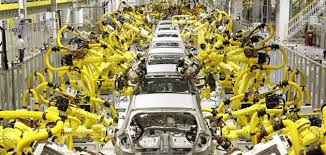 JIT=Just In Time
Components for Job N needed…
1 (kanban = card=signal)
Demand
2
Operation (Job1)
Operation (Job2)
Operation (JobN)
Components for Job N produced and 
Supplied (pulled)
UPSTREAM
Authorization
to start Job 2
DOWNSTREAM
=kanban
1
Controlling parameter
Production
The number of kanban cards in the system determines the WIP levels in the plant
JIT (manufacturing philosophy)
Kanban is not JIT !!!  
JIT encompasses :
kanban cards (kan=card, ban=signal)
total quality control (TQM) – e.g. scrap loss not tolerated….
setup reduction (snížení nastavovacích časů)
worker participation 
lean production (low level of waste)
Advantages of JIT philosophy :
reduced WIP (Work in Progress)->higher Throughput (see Little´s law- will be presented later-not for BPH_PIS2  2017_2018)
shorter production times   
lower production costs
greater customer responsiveness
Kanban principle
(home study)
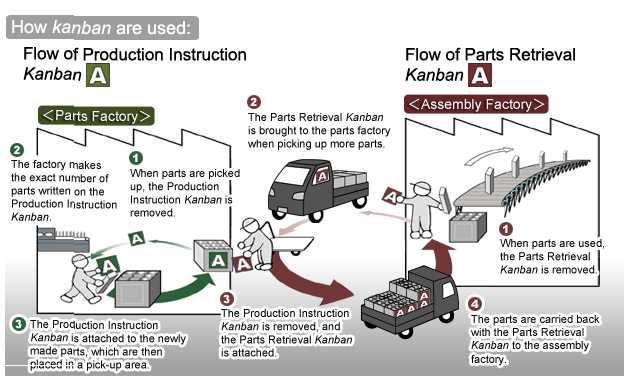 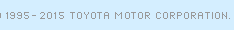 Resource :
Some units
(not for BPH_PIS2 2017_2018)
Will be presented later in sections such as :
Little´s law (LT=WIP*CT=WIP/Throughput)
Theory of Constraint…
Cycle Time (CT)– time to complete task (time/unit)
Takt  Time  (TT) – rhythm in which we have to produce in order to satisfy customer  demand (demand is 240 toaster ovens and we can produce these in 480 minutes ->TT= 480/240=2
Lead Time (LT) – Number of minutes, hours, or days that must be allowed for the completion of an operation or process, or must elapse before a desired action takes place –see next slide
Comment : CT<>LT !!
Lead time
(not for BPH_PIS2 2017_201
8)
The lead time is the time and not the effort. You may have a lead time of 100 days and only have to work 1 hour to fix the bug. Sometime you start working on the bug. The cycle time is the time from the start of the work until the bugfix is live.
Priority of the task
               is  set
Cycle time
Lead time
Start  work
Request 
(bug reported)
Bug solved
Orders Tracking
Customer
Vendor
Tracking
Sales Order
Planning production (MRP-II )
Requisition Worksheet (MRP)
Tracking
Purchase Order
Production Order
Tracking
Sales Order Line
Tracking
Bill of Material
Supply
Stock
Demand
Routing  (OP1-OP4)
Supply
Tracking
Požadavek
Požadavek  (Prodejní objednávka) bude na prodej Předního náboje 1150 (na skladě 200), 
jehož kusovník se  skládá ze dvou komponent 1151 (200 na skladě)
 a 1155 (200 na skladě).

Příprava dat pro příklad :  Změňte u obou komponent (1151 a 1155) 
Způsob přiobjednání na Dávka-pro- dávku. Dále s pomocí deníku zboží prodejte 200 ks 
výrobku 1150 a  jeho komponent 1151 a 1155. Pozor : komponenty i výrobek
nejsou uloženy na žádné lokaci. Dále změňte na záložkách Doplnění
u obou komponent dodavatel na 10000. 

Výsledkem  požadavku bude naplánování Výrobní zakázky a její následné odhlášení 
(komponenty do spotřeby a výrobek na sklad)
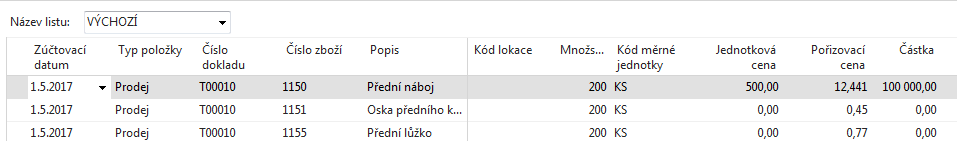 Prodejní objednávka na 100 ks 1150
Dostaneme upozornění, že podsestava kola 1150 není na skladě !! Reakce->ANO
Dále změňte Plánované datum dodávky na  datum 25.5. , tedy dostatečně daleko od pracovního data – Důvod : aby plánovací algoritmus nezáplánoval počátek výroby na data před pracovním datem.
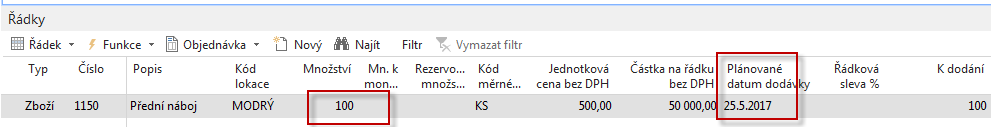 Prodejní řádek
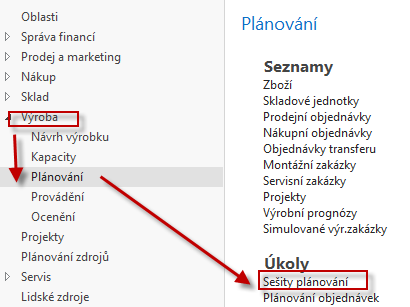 Plánovací sešit
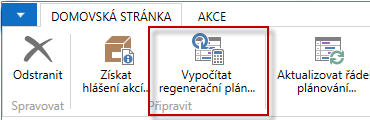 Plánované datum dodávky (viz prodejní řádek)
 je pro tuto databázi 4.5.2017. Do Čísla zboží  zavedeme ručně Jak číslo výrobku tak i čísla komponent ->1150|1151|1155
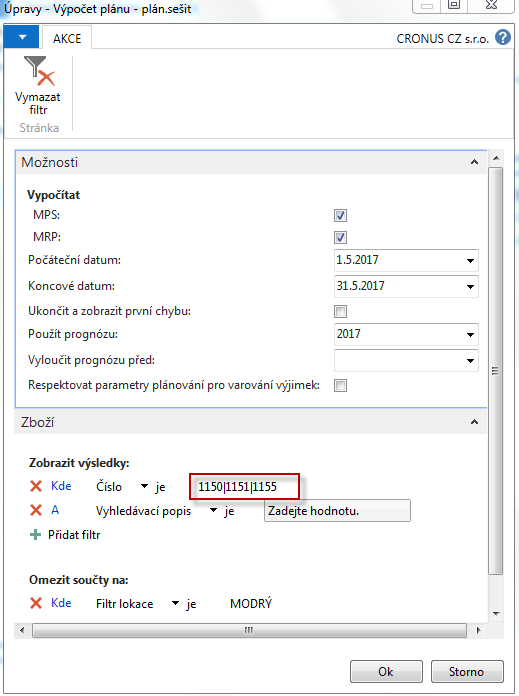 Naplánovaný řádek (výrobní zakázka)
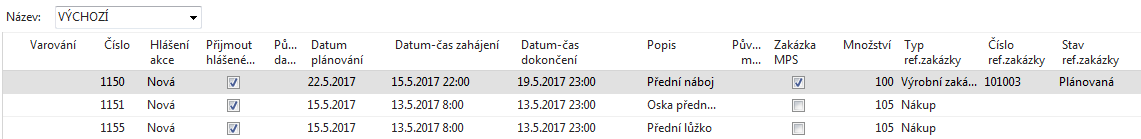 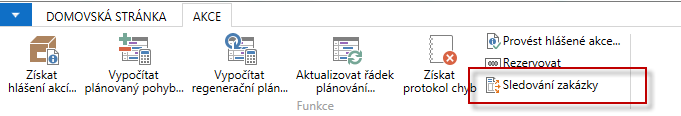 Viz karta zboží,
záložka Doplnění 
a Zmetky %
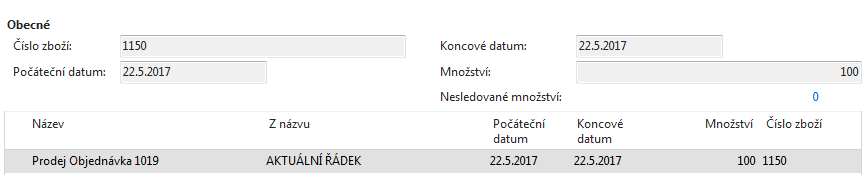 Naplánovaný řádek (výrobní zakázka)
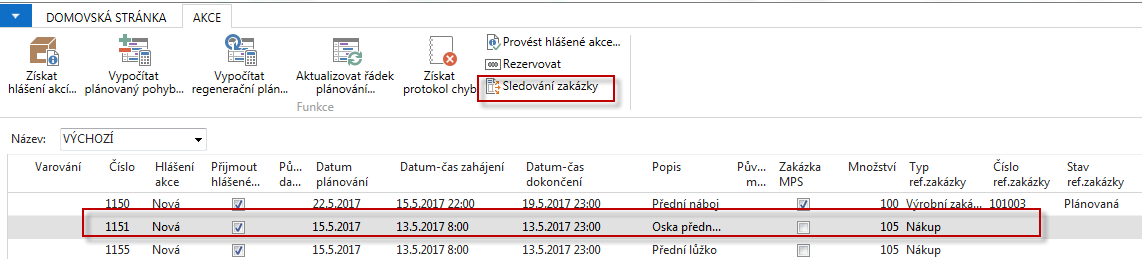 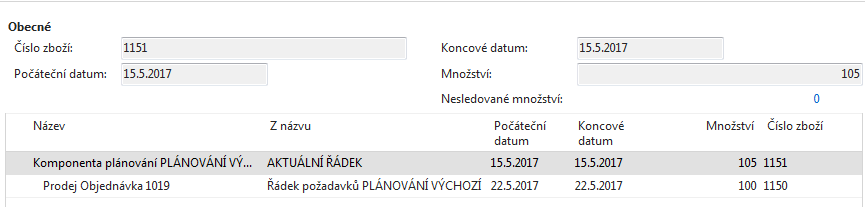 Vytvoření VZ (pevně plánované-bude vysvětleno)
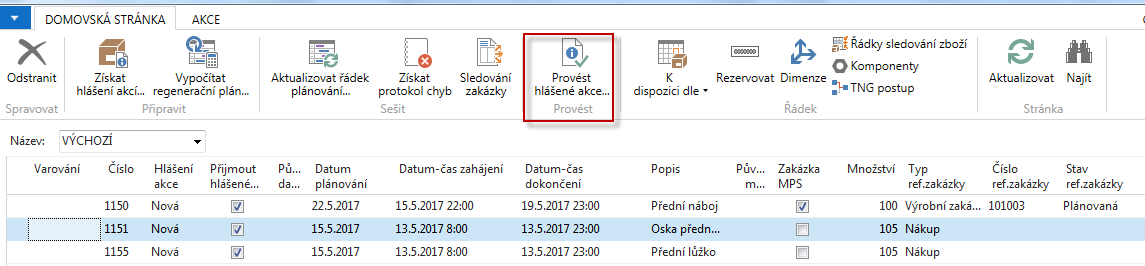 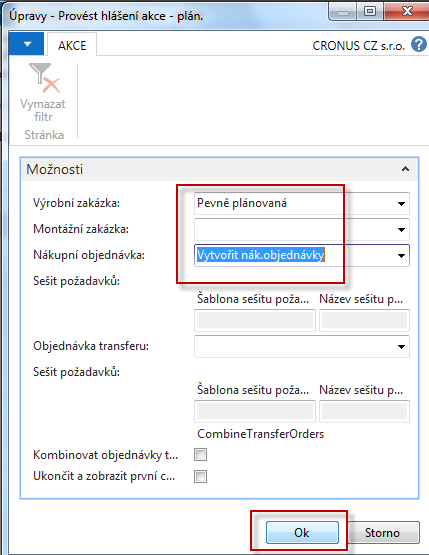 Řádky nákupní objednávky
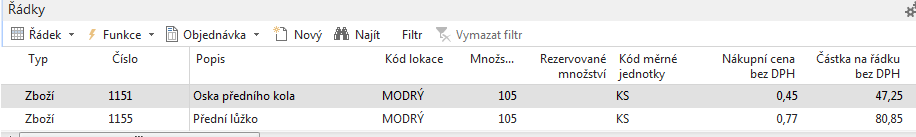 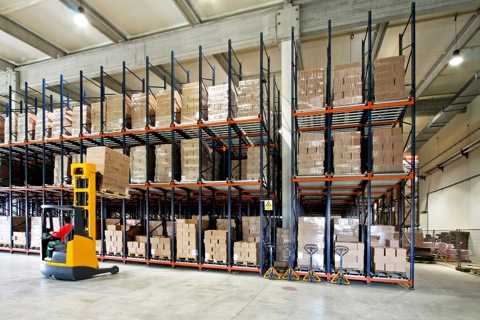 Výrobní zakázka (VZ)
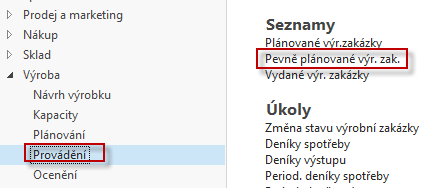 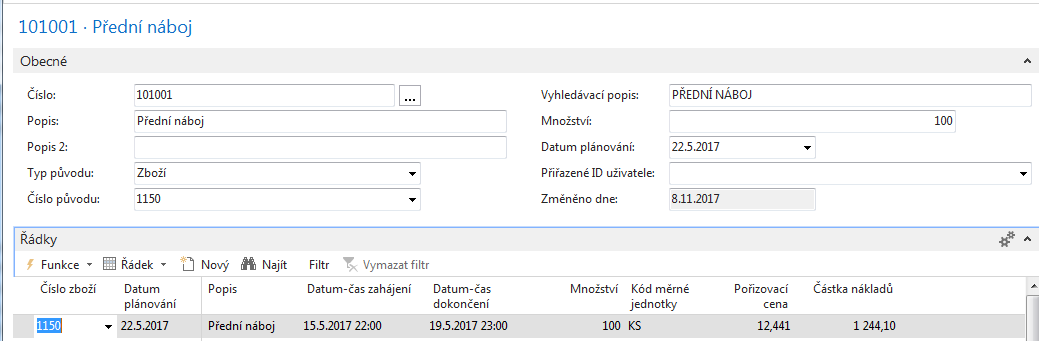 Podívejte se na Sledování zakázky : vazby mezi výrobou, nákupem a prodejem
Najdete to na ikoně  Funkce v řádcích VZ
Sledování zakázky
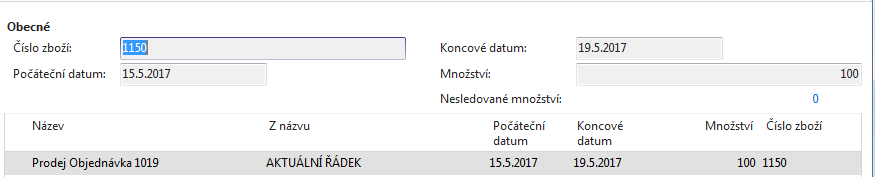 VZ<->PO
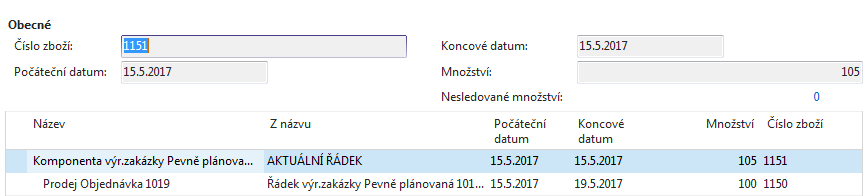 NO<->PO
Zaúčtujte příjem komponent na NO
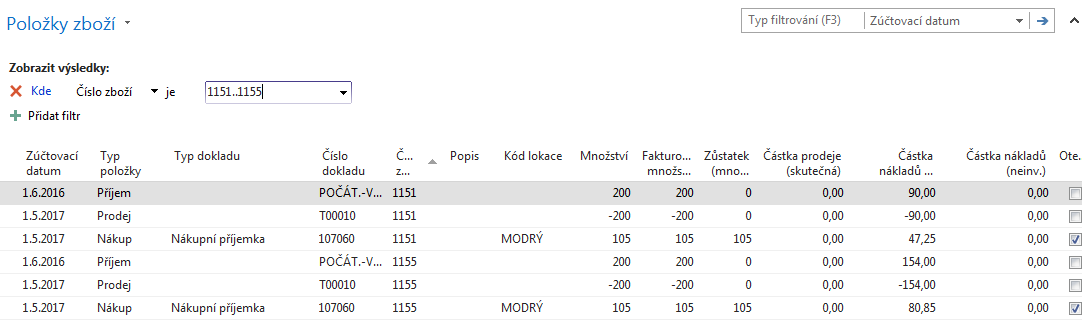 Výrobní zakázka-komponenty a TNG postup
(TNG= Technologický)
Řádek VZ->Komponenty
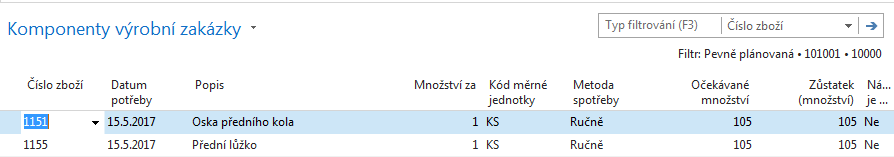 Řádek VZ->TNG postup
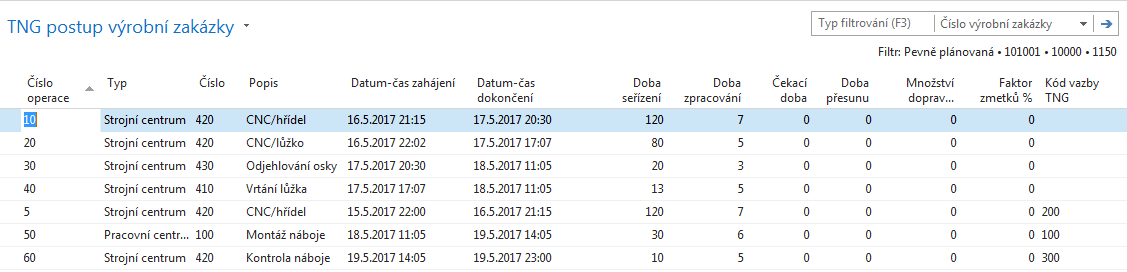 Statistika VZ (s pomocí F7)
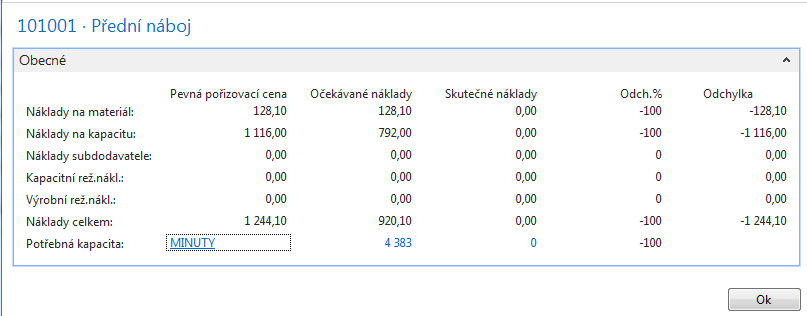 Převedení do stavy VZ Vydaná (od plánovače do dílny)
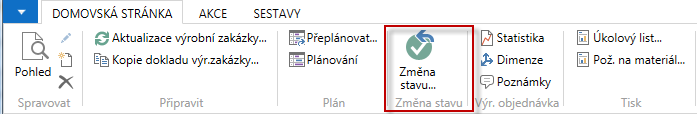 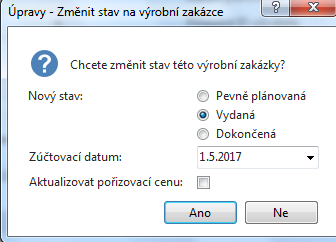 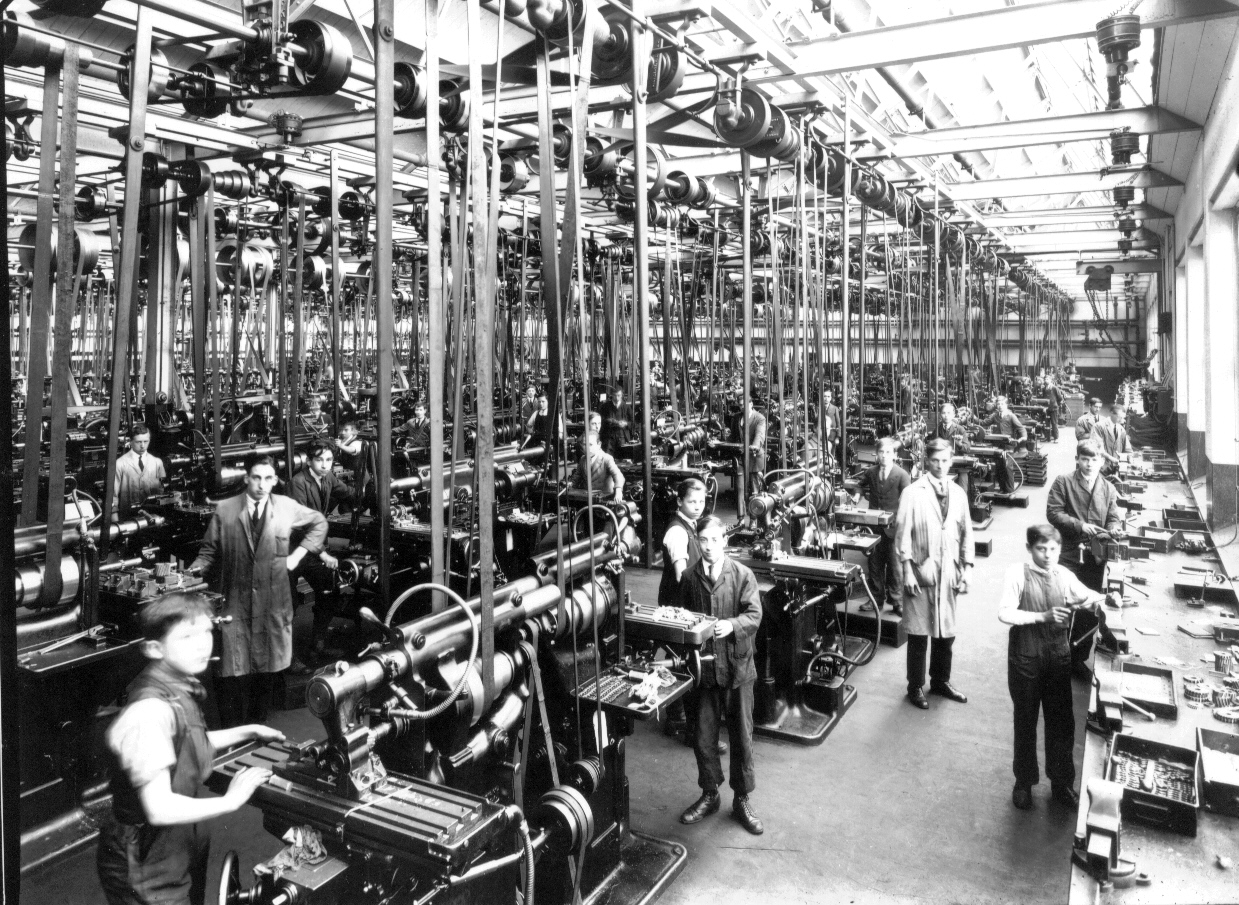 Odhlášení spotřeby a zdrojů
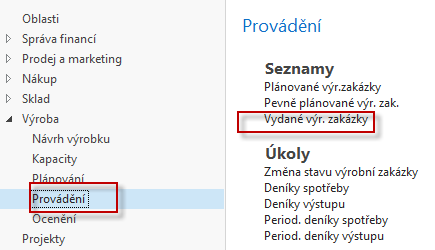 V řádku VZ vydané, kde je ikona Funkce najdete Deník výroby
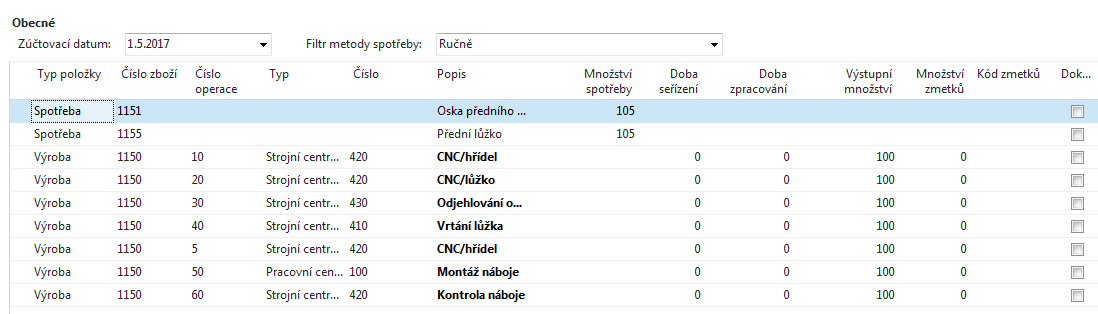 Zadejte odhadnutou dobu seřízení a zpracování včetně spotřeby materiálu. 
Zadané hodnoty by  se neměly lišit od TNG postupu uvedeného pře několika snímky.
Na dalším obrázku to zobrazíme ještě jednou pro ulehčení zadávání hodnot do 
Výrobního deníku. Zde se často používají dotykové obrazovky a BAR čtečky
Deník výroby po vyplnění
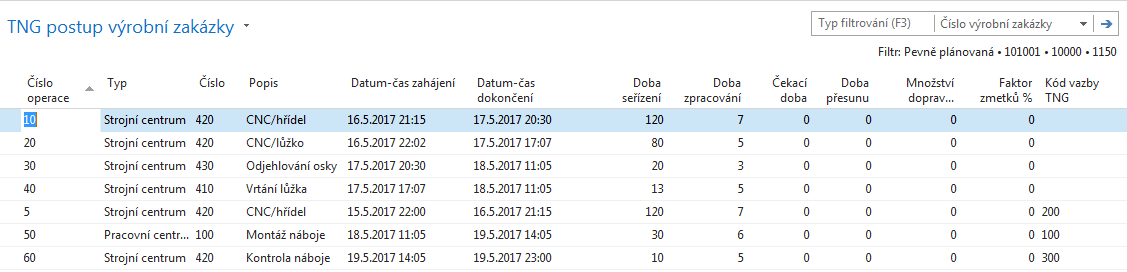 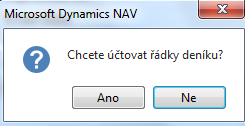 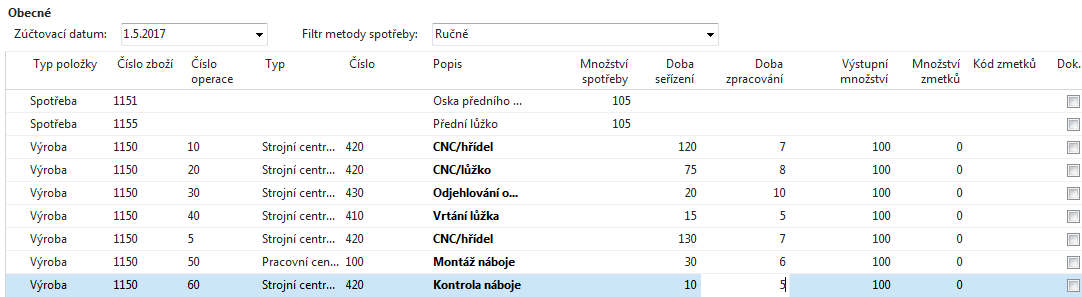 Záměrně byly některé časy změněny- reálné časy nemusí přesně odpovídat plánu.
Statistika VZ po zaúčtování deníku
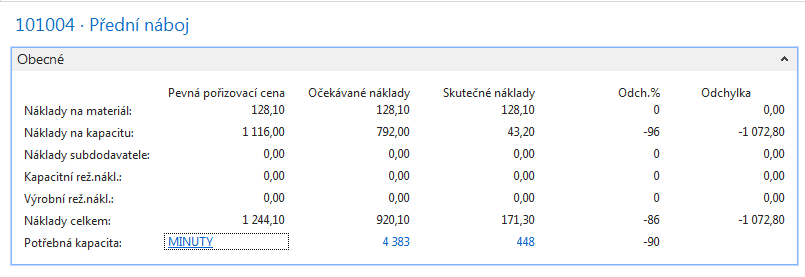 Položky VZ po zaúčtování (VZ->Ctrl-F7)
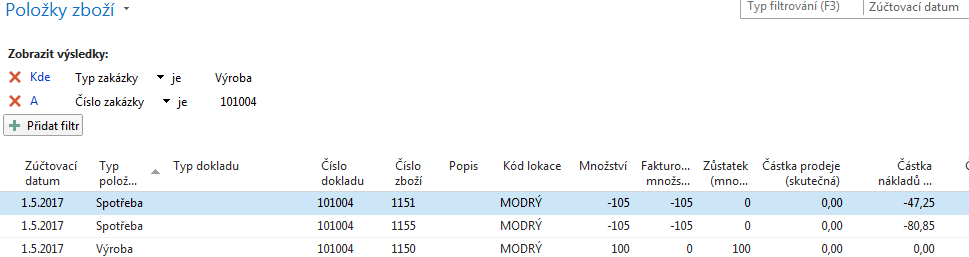 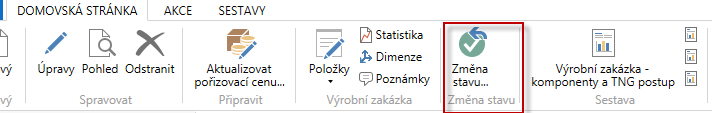 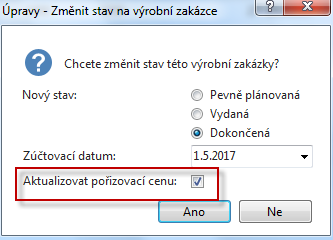 Věcné položky po změně  stavu VZ- >Dokončená
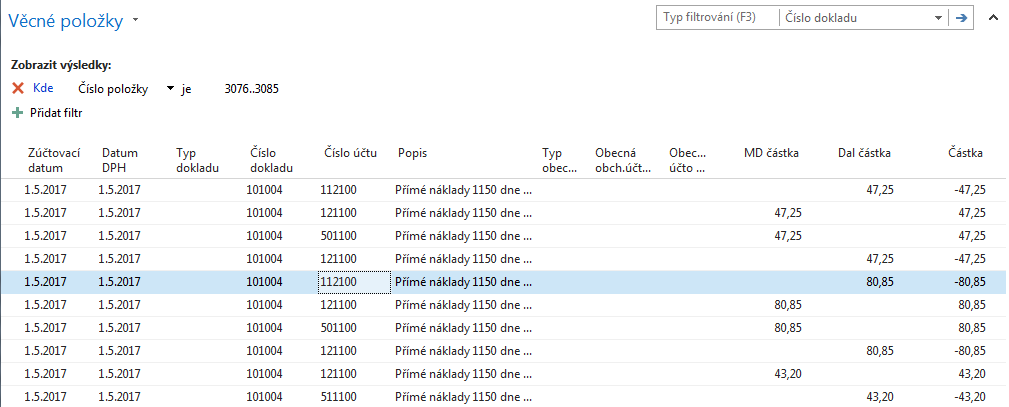 Spotřeba a účtování NV (nedokončená výroba)
Věcné položky po změně  stavu VZ- >Dokončená
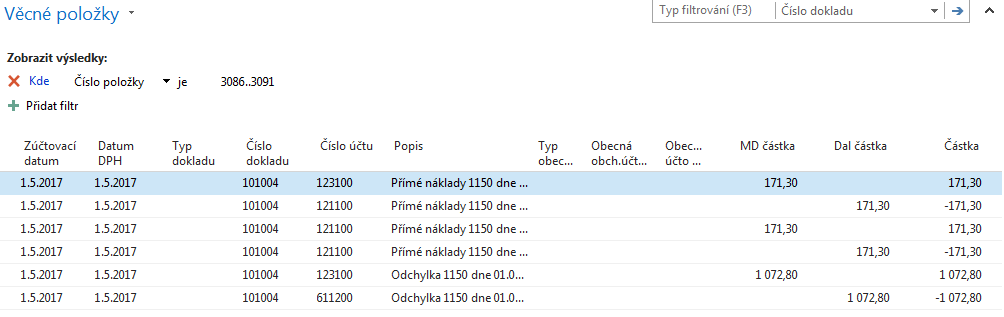 Naskladnění výrobku a deaktivace NV
Karta výrobku
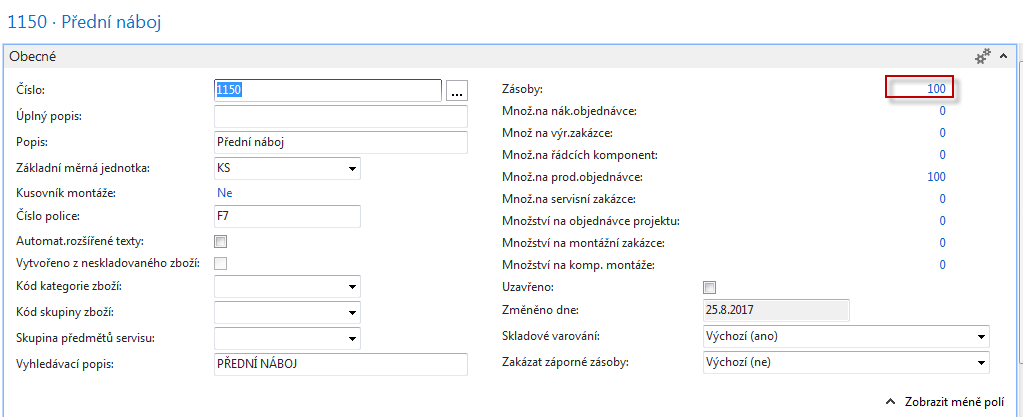 Konec sekce
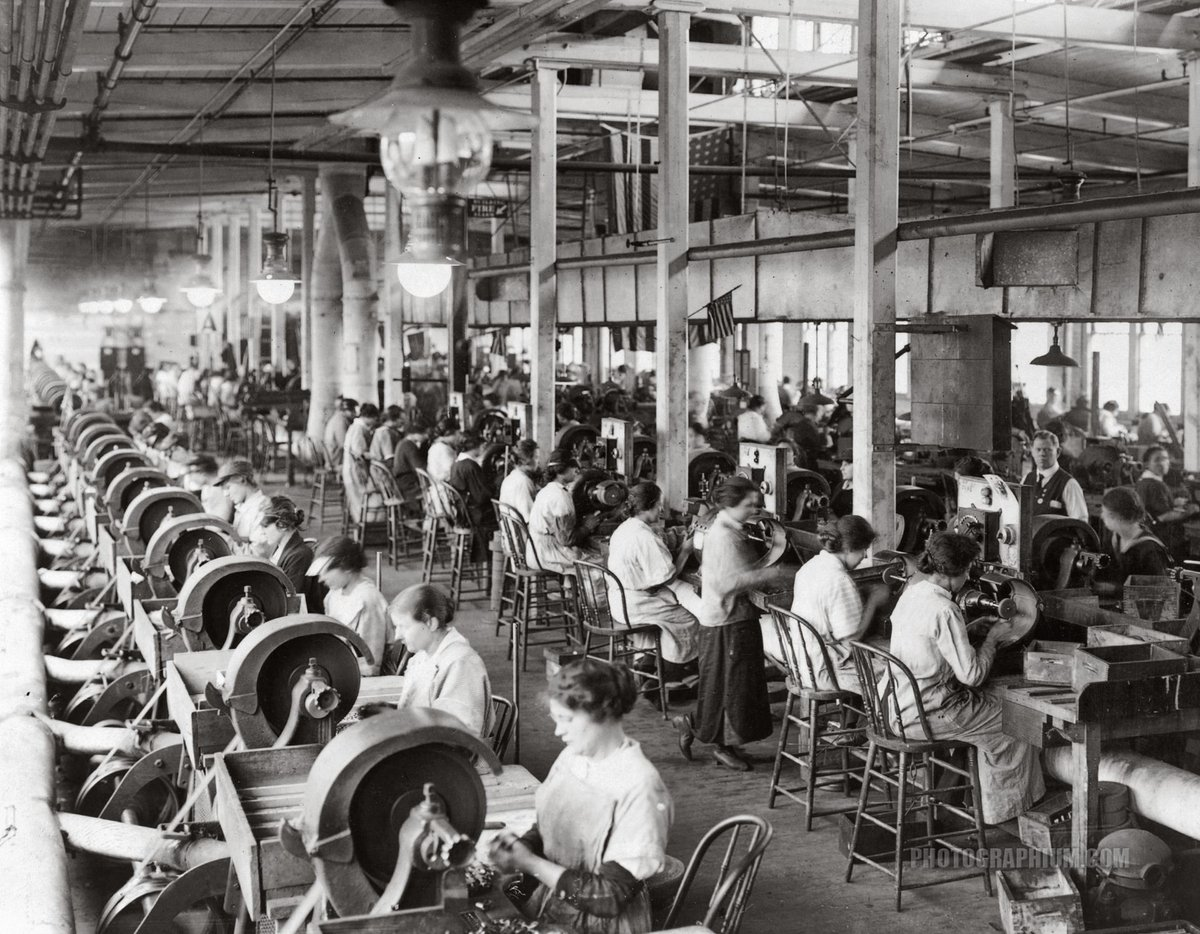 Děkuji za pozornost !!